On behalf of Vision Expo, we sincerely thank you for being with us this year.
Vision Expo Has Gone Green!
We have eliminated all paper session evaluation forms.  Please be sure to complete your electronic session evaluations online when you login to request your CE Letter for each course you attended!  Your feedback is important to us as our Conference Advisory Board considers content and speakers for future meetings to provide you with the best education possible.
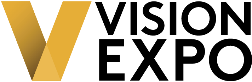 Mark R. Wright, OD, FCOVD
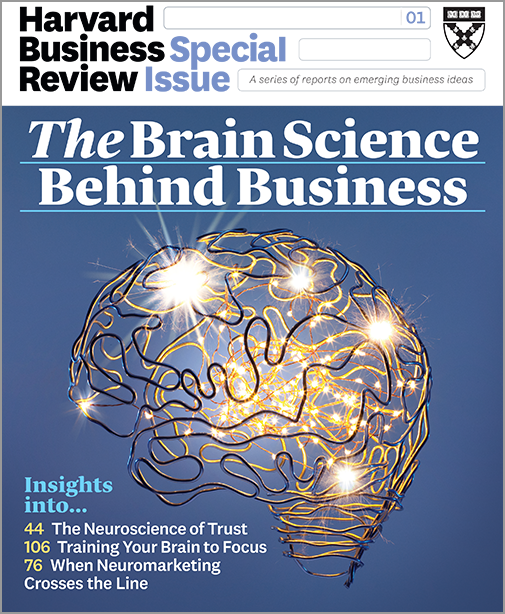 How to apply The 4 Networks in the practice.
How to unlock Innovation in staff and doctors.
How to best structure Incentives.
How to manage for Trust.
How to create Achievable Goals in the practice.
How to structure Conversations to maximize positive neurochemistry.
What happens to your brain when you negotiate about money.
How to best exercise your brain.
This power point presentation was created by 

Mark R. Wright, OD, FCOVD

Copyright 2019 – Progressive Publishing Company – All rights reserved
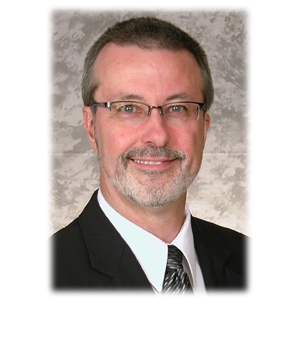 Mark Wright, OD, FCOVD
CEO: Practice Management Center
President: Pathways to Success
Editor: Review of Optometric Business 
www.reviewob.com
Author: Coding, Reimbursement and Contracting for Optometry
Director: Bennett/VSP Business Management Program at TOSU
2006 Benedict Professor: University of Houston
1980 – 2007 founder:  Professional VisionCare, Westerville, OH
[Speaker Notes: Dr. Wright is a 1980 graduate of The Ohio State University College of Optometry, where he is clinical assistant professor and faculty coordinator of OSU’s Business Management Program. Retired from practice last year, Dr. Wright is president of Pathways to Success, Eyecare Business Training and Progressive Publishing Company. All three of these companies are dedicated to the special practice management needs of eyecare practices. Dr. Wright has lectured extensively throughout the U.S. and abroad. His topics include not only practice management, but also managed care, sports vision and vision and traumatic brain injuries. He is also the practice management editor for the Journal of Optometric Vision Development. This is Mark’s first presentation to the MBA. Please welcome Mark Wright…]
Mark R. Wright, OD, FCOVD 
has been a paid speaker for the following companies:
SPEAKER FINANCIAL DISCLOSURE STATEMENT
Alcon
B&L
Essilor
Jobson
Johnson & Johnson
VSP
Diversified Ophthalmics
Eye Recommend
IDOC
IVA
PERC
Vision Source
He is an officer of:
Pathways to Success
Practice Management Center
Progressive Publishing Company
He is the professional editor of:
Review of Optometric Business
Course DescriptionThe Brain Science Behind Business
This course discusses 8 topics from the Harvard Business Review Special Edition The Brain Science Behind Business.  The focus is on what insights neuroscience offers business. Current research is showing there is some aspect of neuroscience relevant to almost every function in the field of leadership and business management. This course explores the science but highlights key takeaways that can be implemented to improve your practice management.
Course Learning ObjectivesThe Brain Science Behind Business
2 hour course
The course attendee will be able to …
Understand how to apply The 4 Networks in the practice.
Understand how to unlock Innovation in staff and doctors.
Understand how to best structure Incentives.
Understand how to manage for Trust.
Understand how to create Achievable Goals in the practice.
Understand how to structure Conversations to maximize positive neurochemistry.
Understand what happens to your brain when you Negotiate about Money.
Understand how to best Exercise your brain.
Course OutlineThe Brain Science Behind Business
How to apply The 4 Networks in the practice.
How to unlock Innovation in staff and doctors.
How to best structure Incentives.
How to manage for Trust.
How to create Achievable Goals in the practice.
How to structure Conversations to maximize positive neurochemistry.
What happens to your brain when you negotiate about money.
How to best exercise your brain.
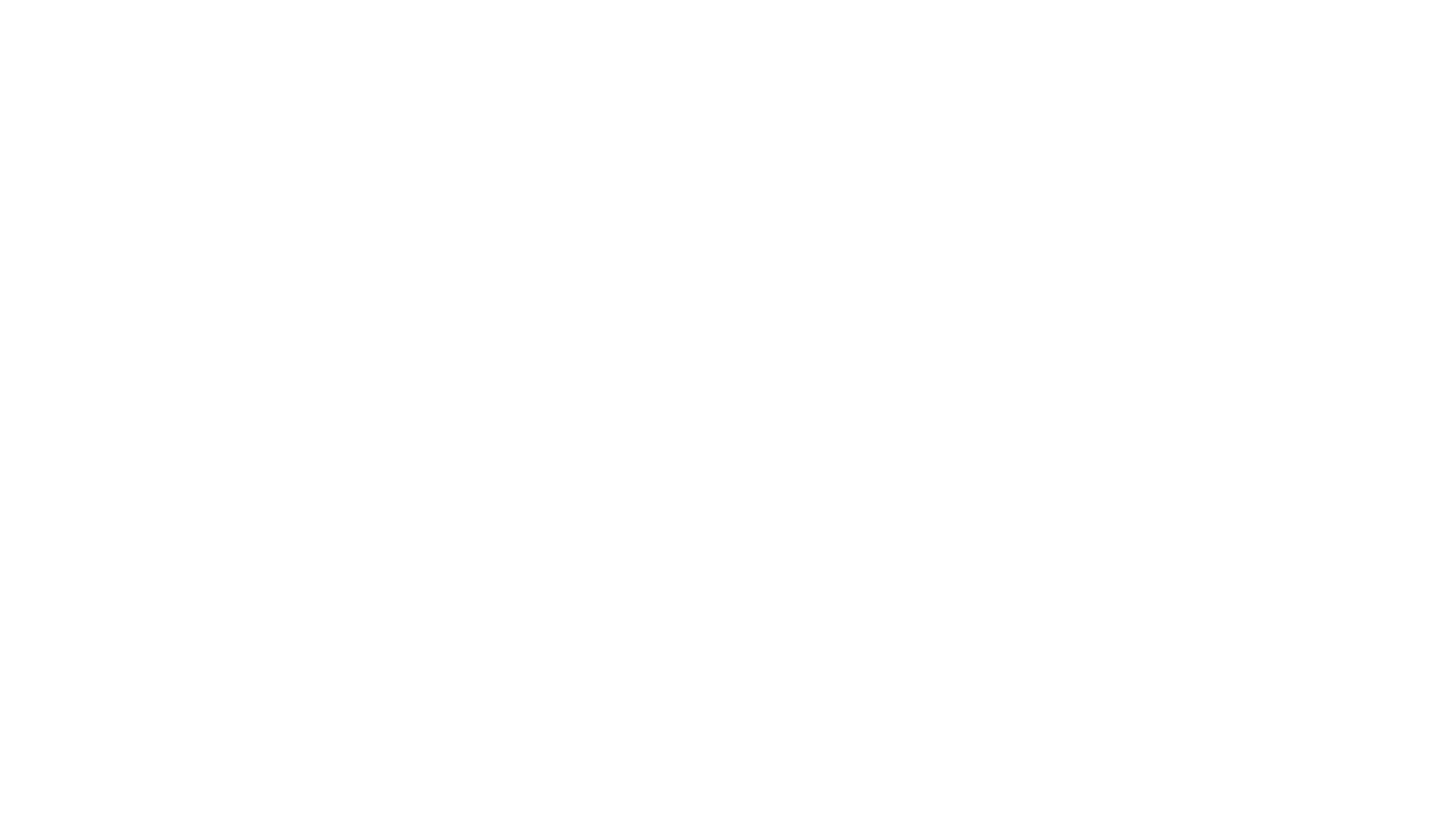 How to apply the 4 Networks in the practice
How to apply The 4 Networks in the practice.
First, what are Brain Networks
Large scale brain networks are collections of widespread brain regions showing functional connectivity by statistical analysis of the fMRI BOLD signal or other signal fluctuations.

An emerging paradigm in neuroscience is that cognitive tasks are performed not by individual brain regions working in isolation, but by networks consisting of several discrete brain regions that are said to be "functionally connected" due to tightly coupled activity.
https://en.wikipedia.org/wiki/Large_scale_brain_networks
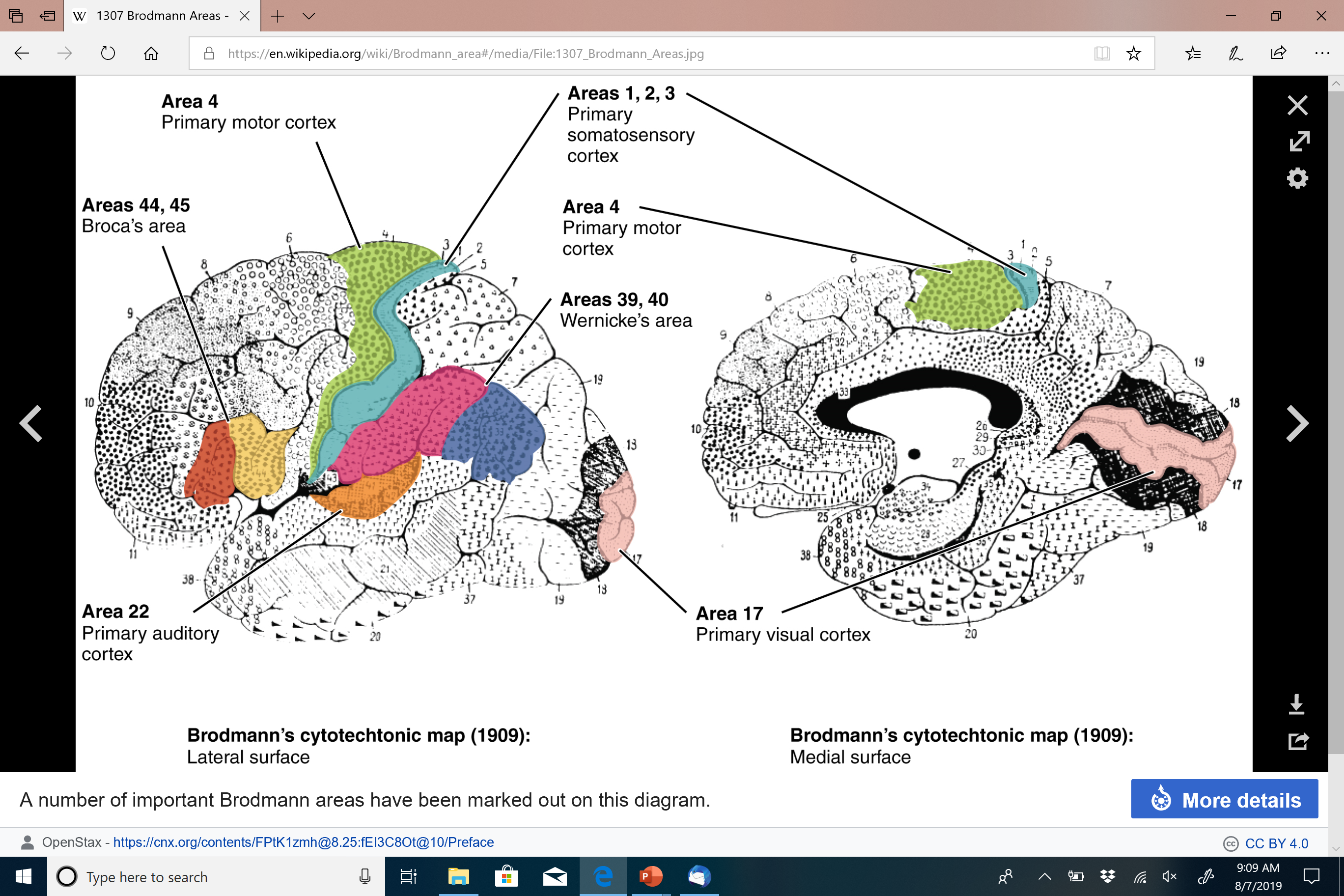 https://en.wikipedia.org/wiki/Brodmann_area#/media/File:1307_Brodmann_Areas.jpg
Six Brain Networksupgraded from 4
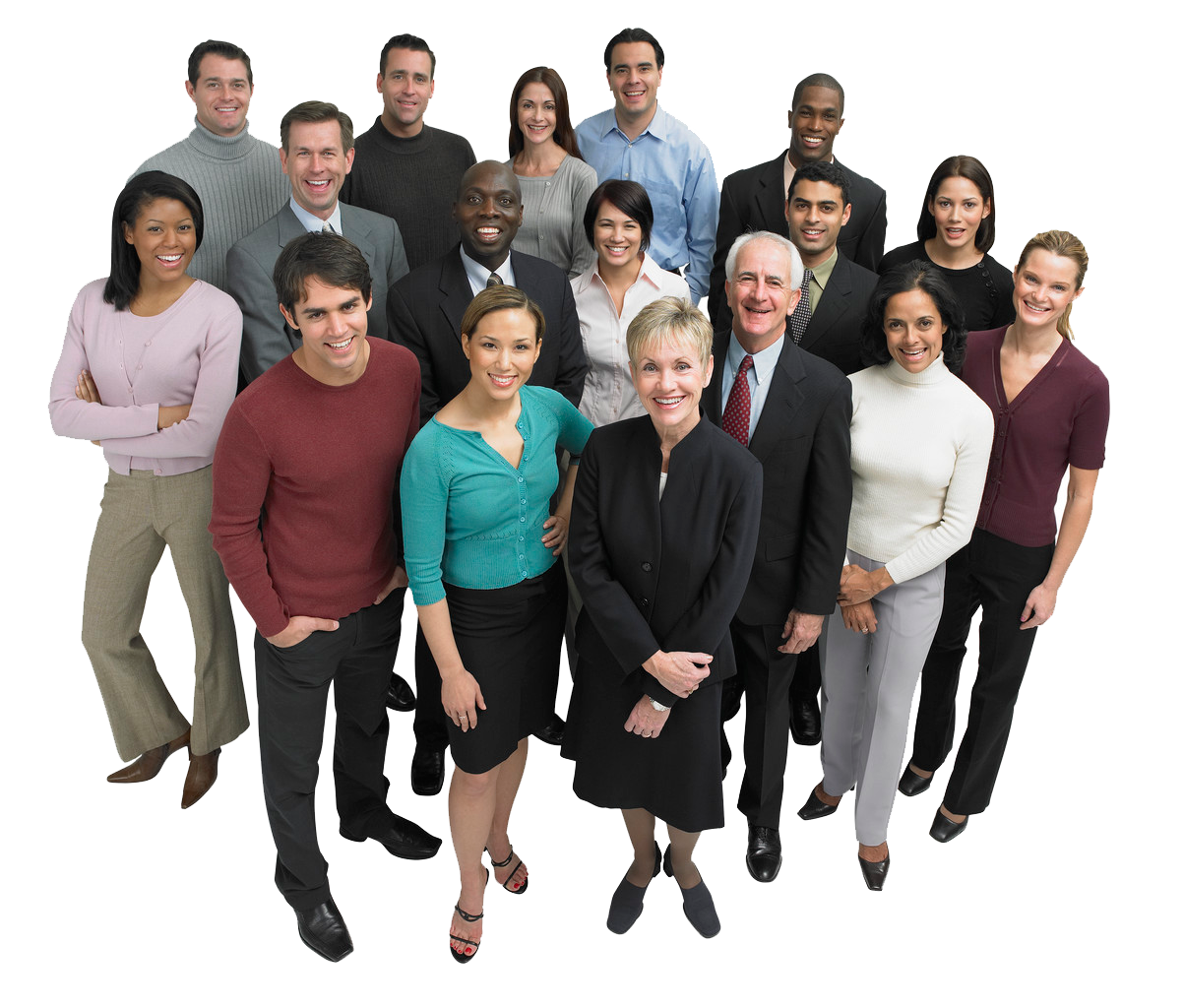 We all have different functions in the practice.
But we all need to work together.
And when we all work together in the best way, both the care delivered and the practice itself is better.
How to apply Brain Networks in the practice
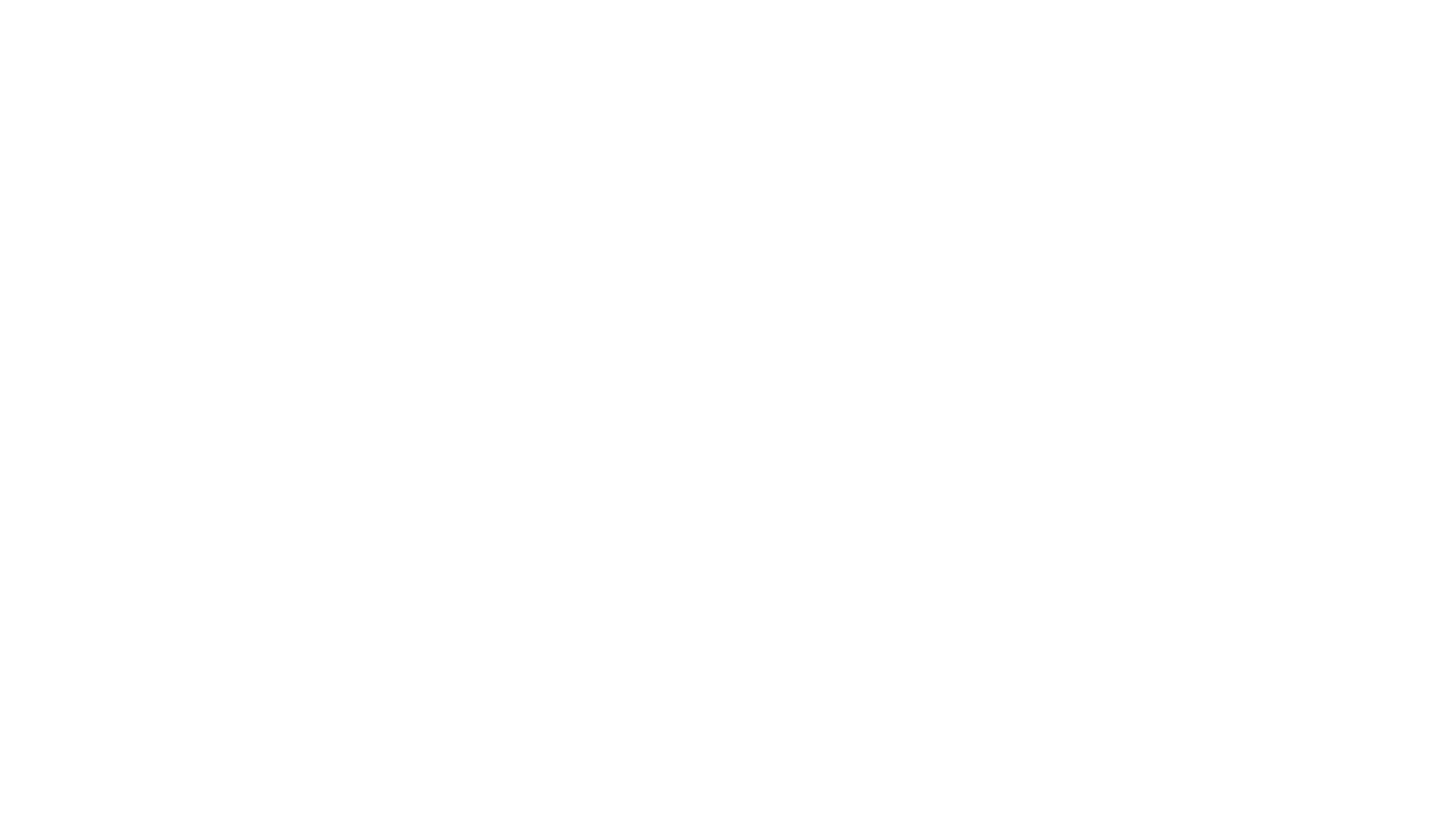 How to unlock Innovation in staff and doctors
How to unlock Innovation in staff and doctorsinnovate or be left behind
https://www.london.edu/lbsr/5-keys-to-unlock-innovation
How to unlock Innovation in        staff and doctorsinnovate or be left behind
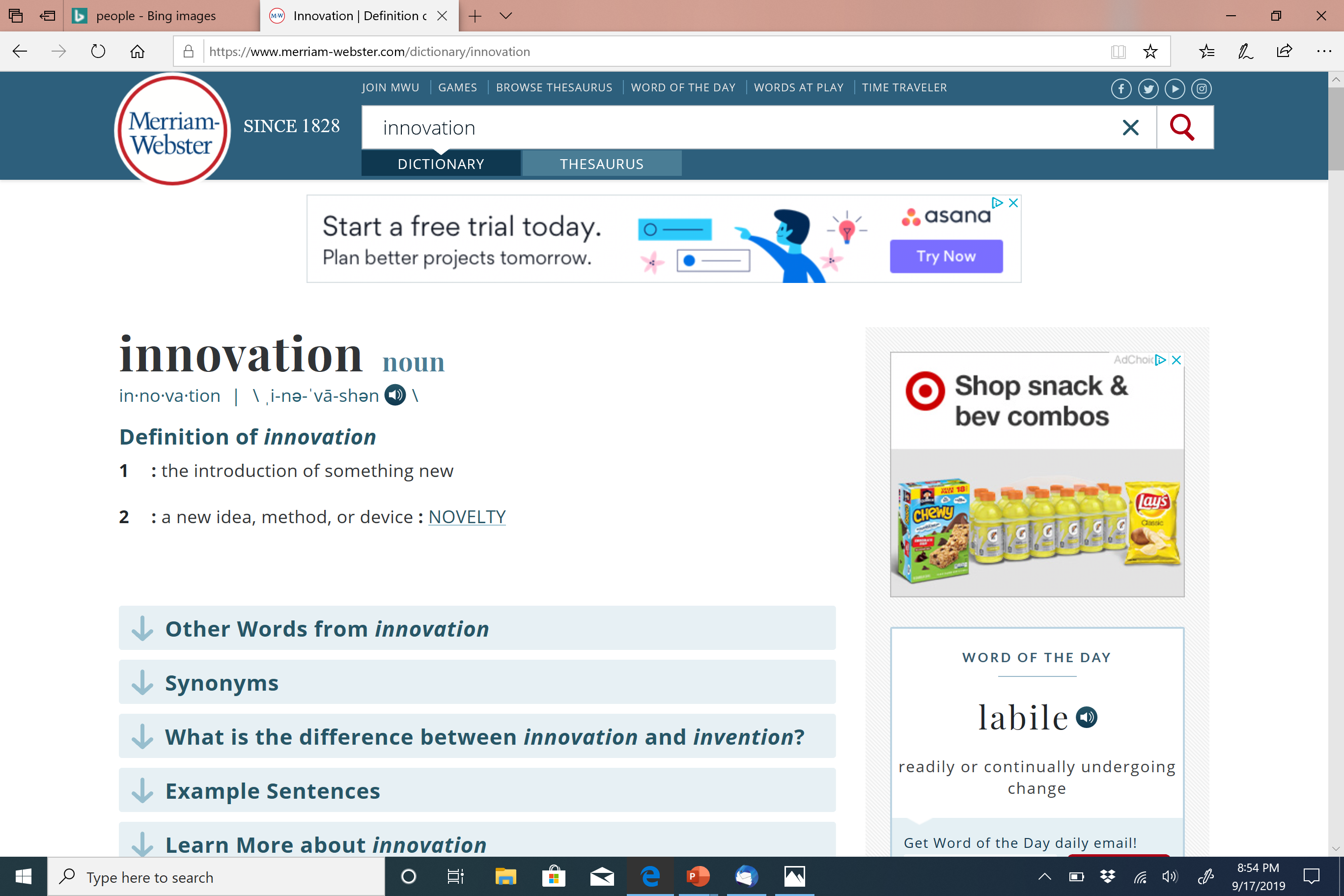 Look For and Enlist Your Innovators
Create Safety
Disrupt the Comfortable
Sponsor Initiatives 
Stand By Failures
Are you practicing the same way today as 10 years ago?
Creative CollaborationBut it’s not so much a funnel as it is “a dance of going out, coming in, going out, coming in, until we get to the best solution.”
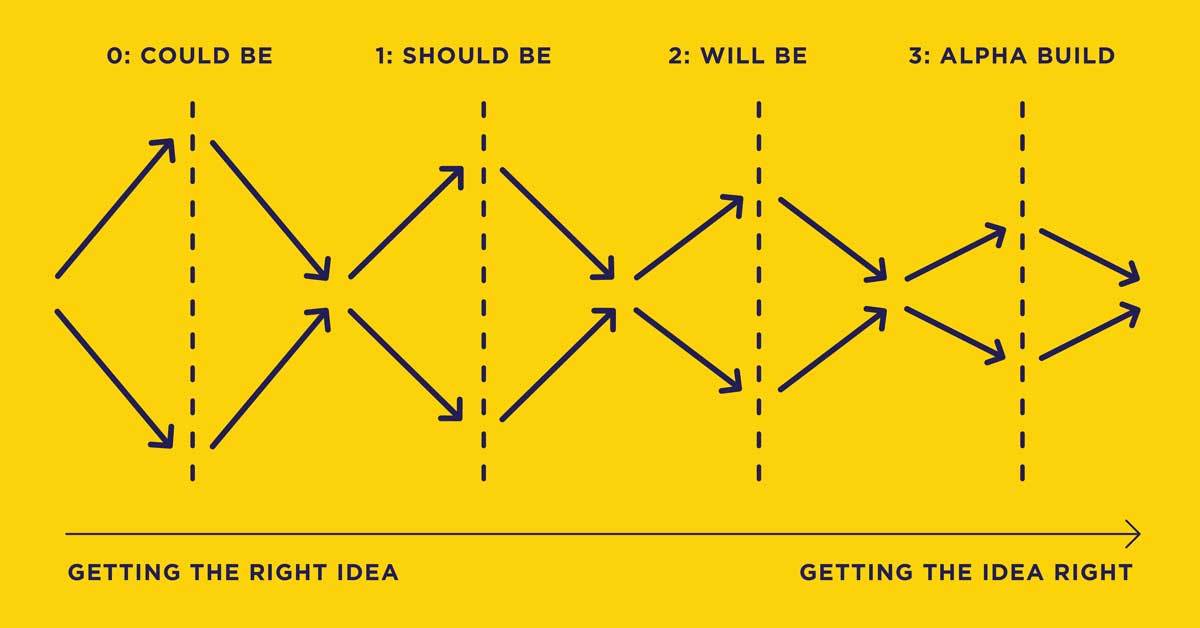 https://www.ideou.com/blogs/inspiration/to-unlock-innovation-guide-your-team-through-creative-collaboration
Brainstorming Rules
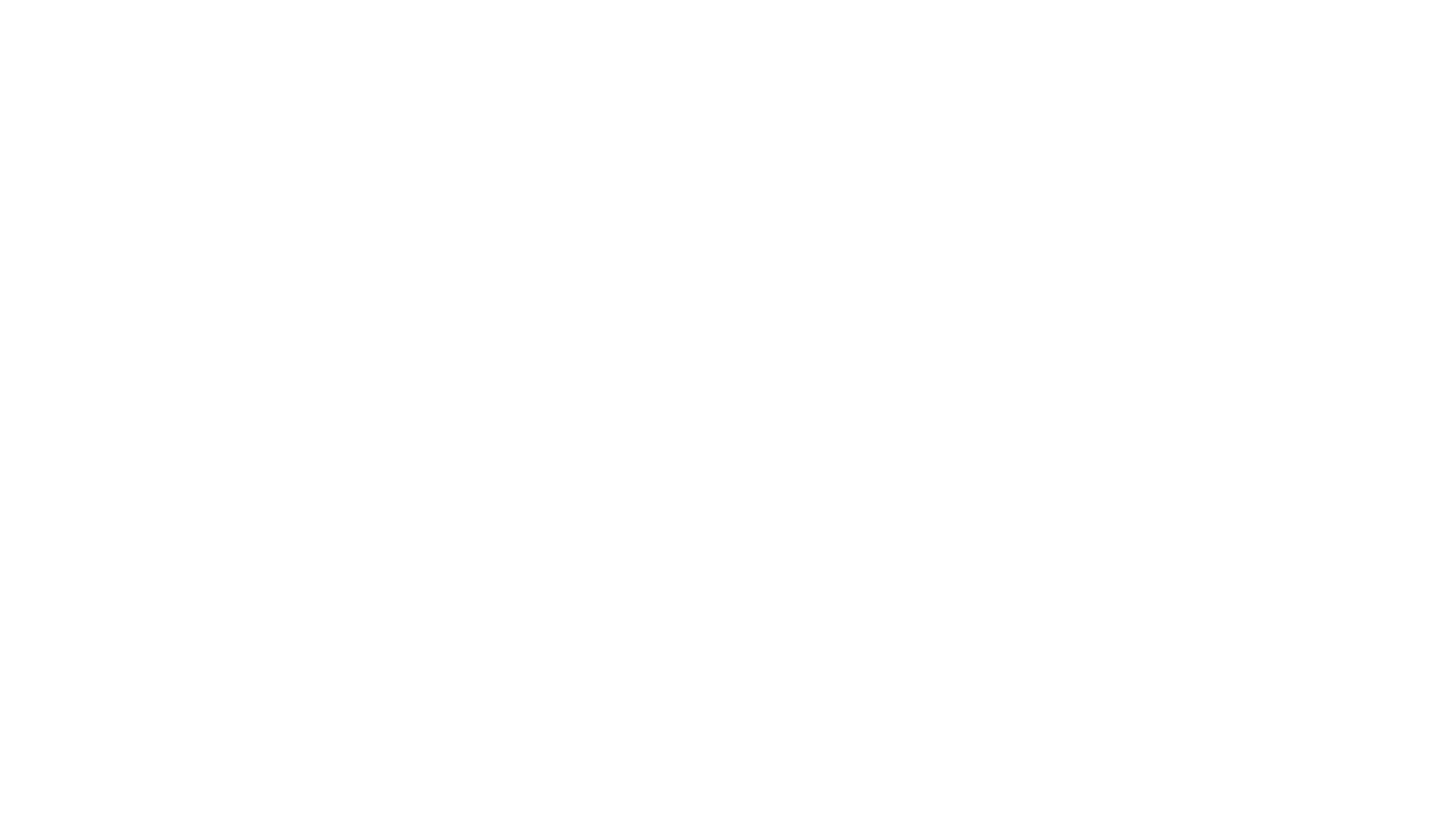 How to best structure Incentives
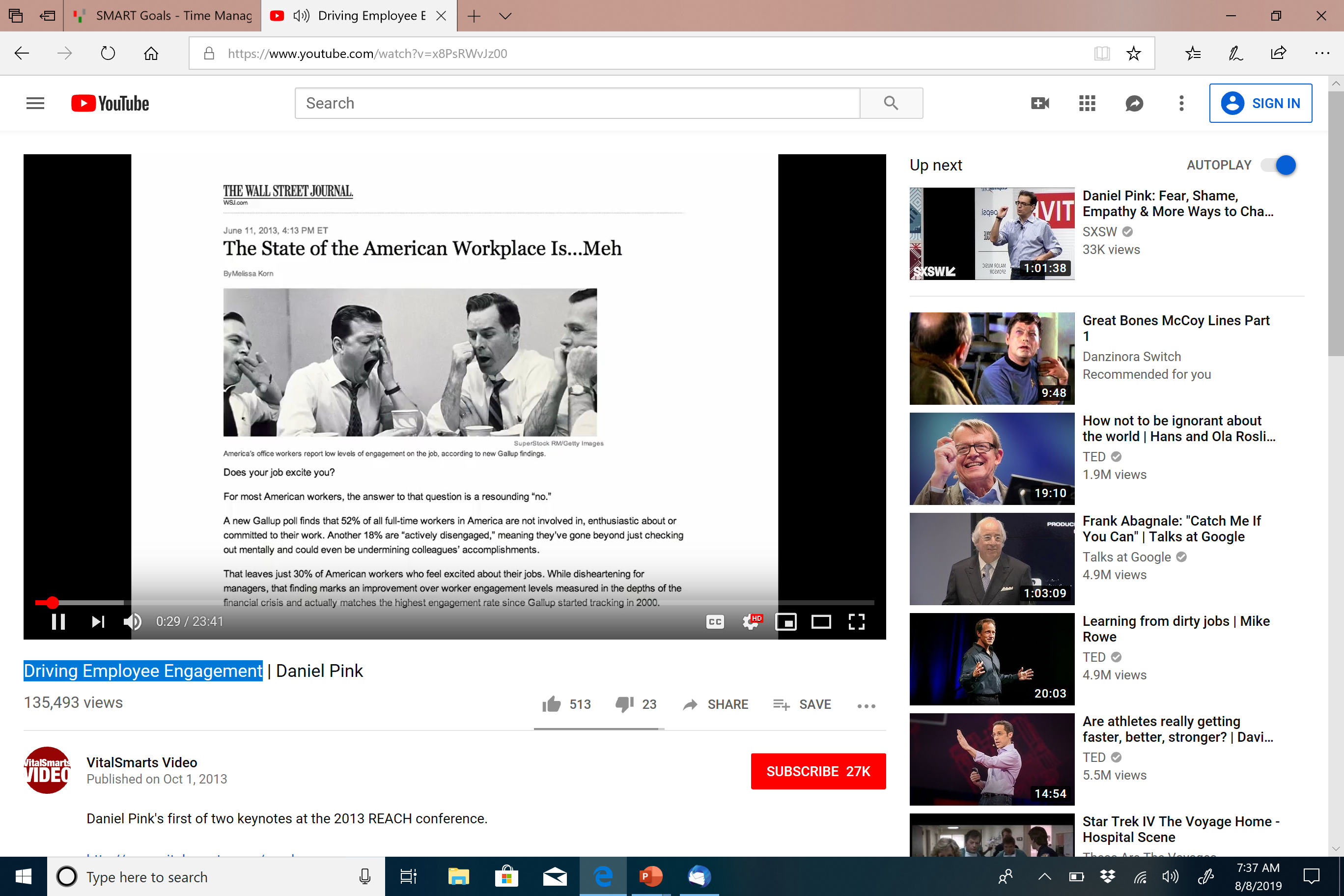 49%  Not committed
18%  Actively disengaged
70%
+
15%
49%
18%
a recent Gallup poll
Daniel Pink youtube Videos
Driving Employee Engagement
https://www.youtube.com/watch?v=x8PsRWvJz00

Drive: The Surprising Truth About What Motivates Us
https://www.youtube.com/watch?v=LFlvor6ZHdY

Purpose—Why We Do What We Do
https://www.youtube.com/watch?v=_p4esMj2EC8
How to best structure Incentives
3 Motivaters
How to best structure Incentives
How to best structure Incentives
https://www.forbes.com/sites/fotschcase/2015/08/24/incentive-plans-that-actually-work/#4928e67661e6
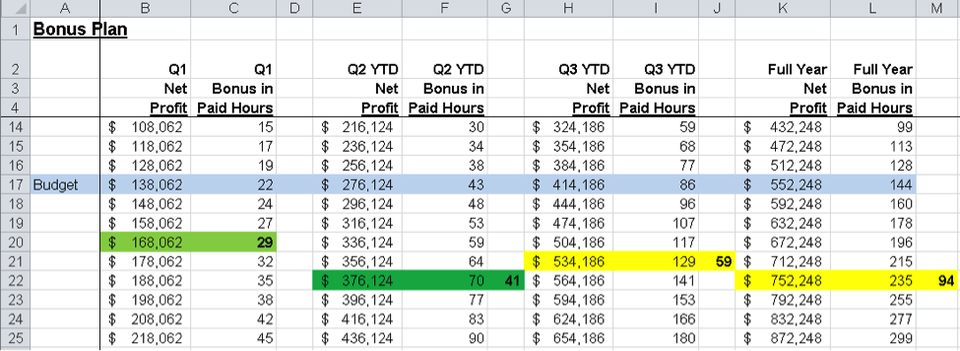 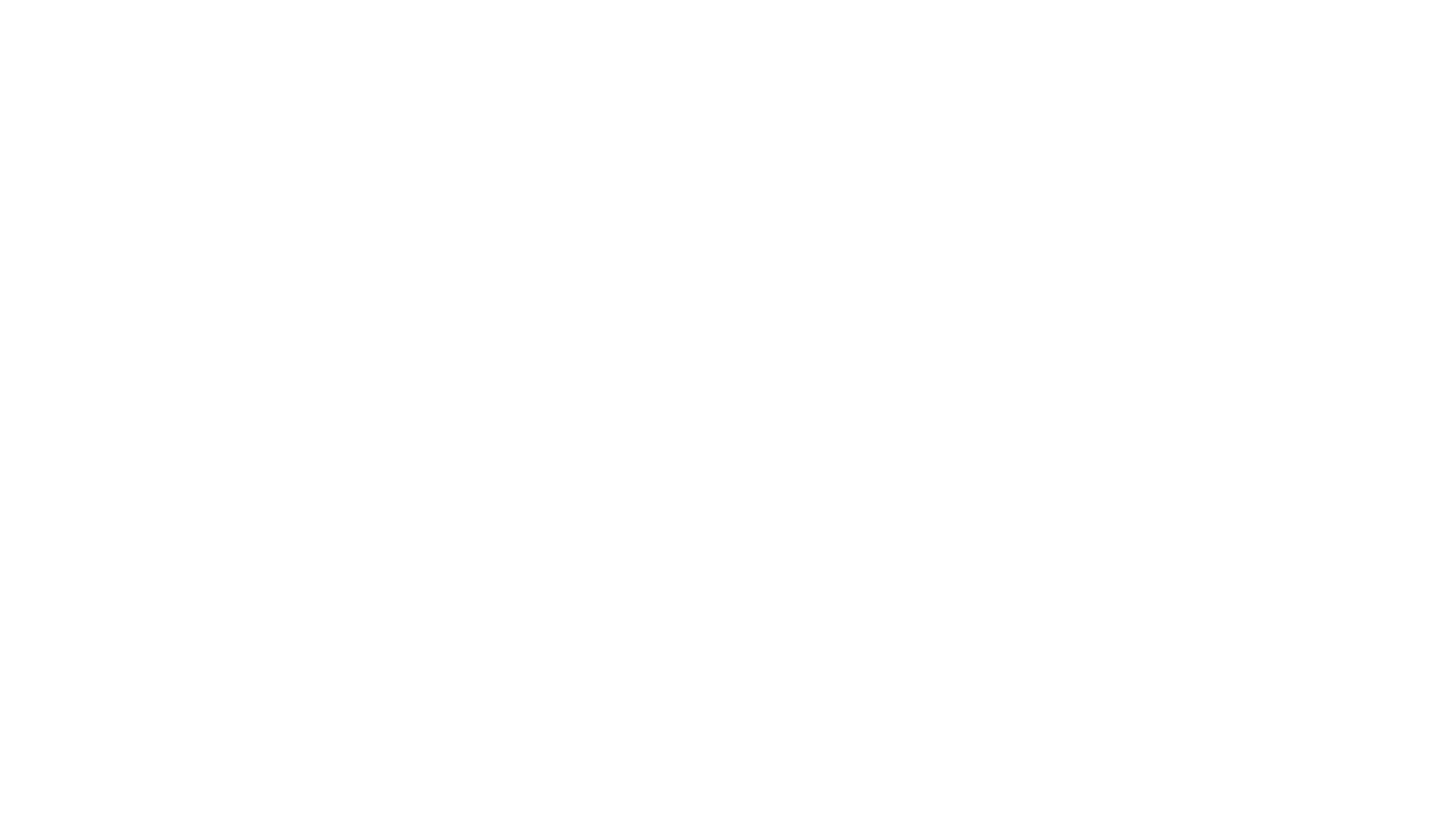 How to manage  for Trust
How to manage for Trust
https://www.inc.com/geoffrey-james/9-ways-to-win-employee-trust.html
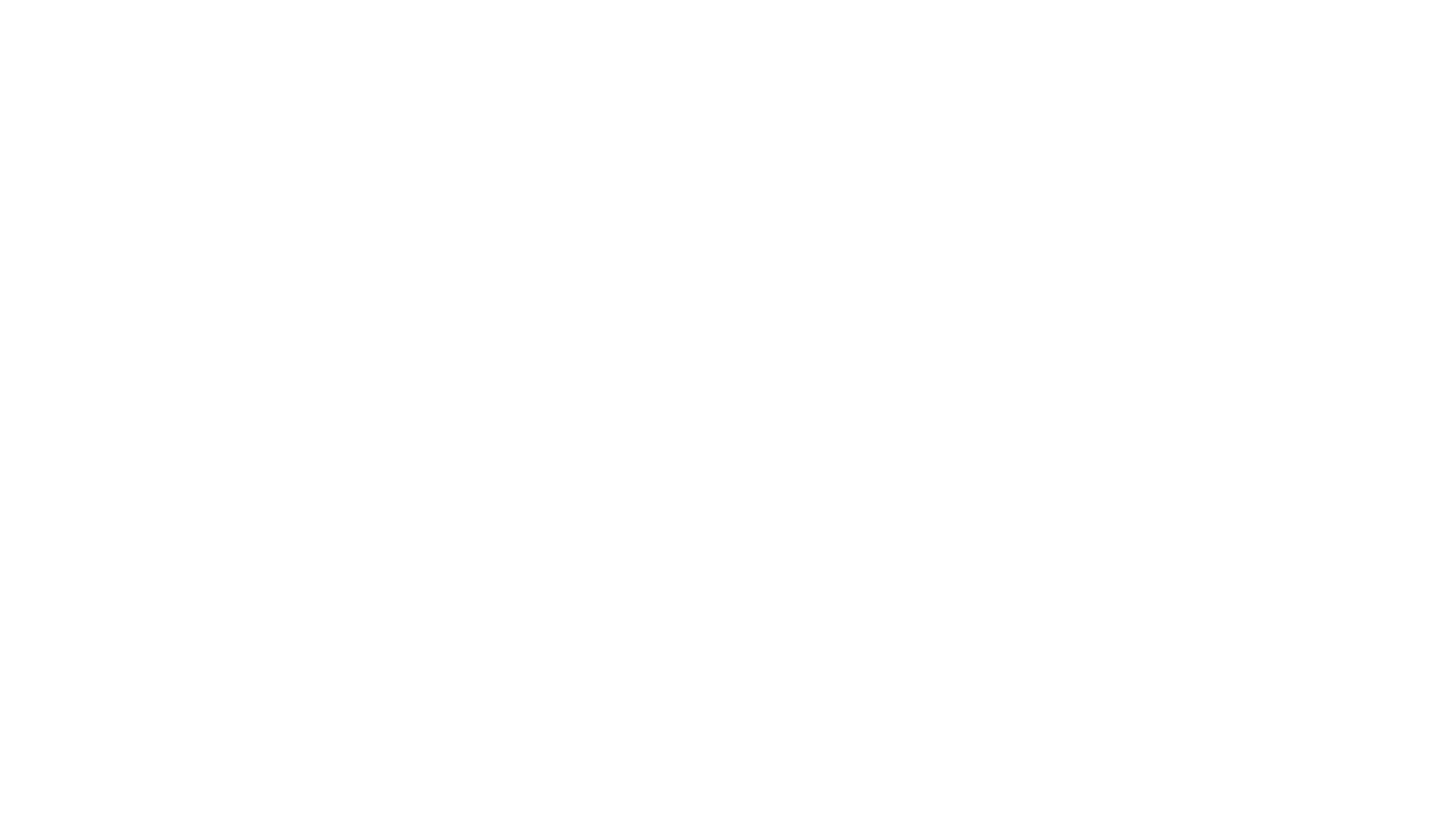 How to create Achievable Goals
How to create Achievable Goals
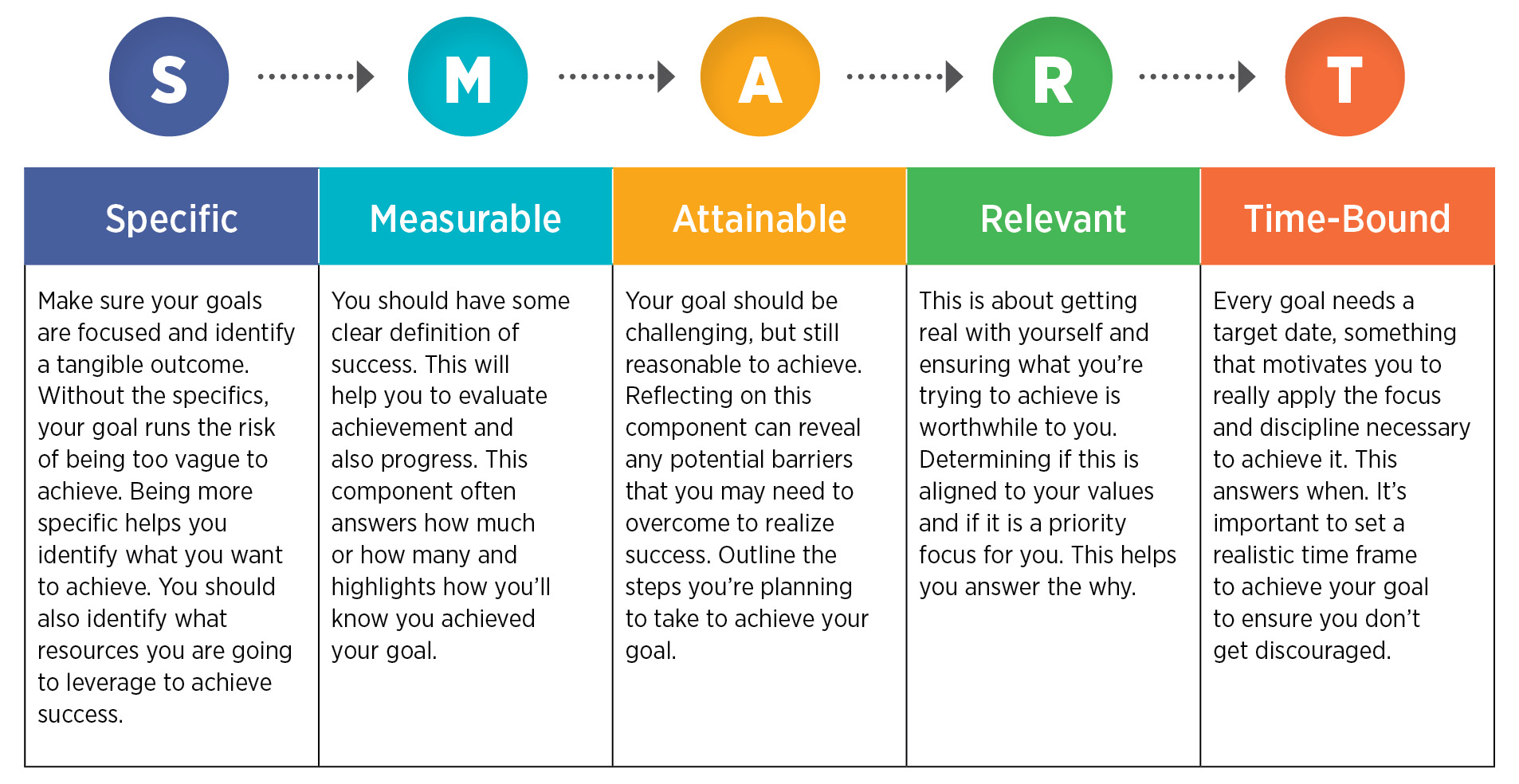 https://www.bing.com/images/search?view=detailV2&id=BA3F231F2F6C6B6BA7C54AF8E115296215AFAEB0&thid=OIP.i2QzhqgZi_aMfB0vhGL6KAHaD0&mediaurl=https%3A%2F%2Fcmcoutperform.com%2Fsites%2Fdefault%2Ffiles%2Finline-images%2FSMART.jpg&exph=984&expw=1906&q=smart+goals&selectedindex=7&ajaxhist=0&vt=0&eim=1,2,6
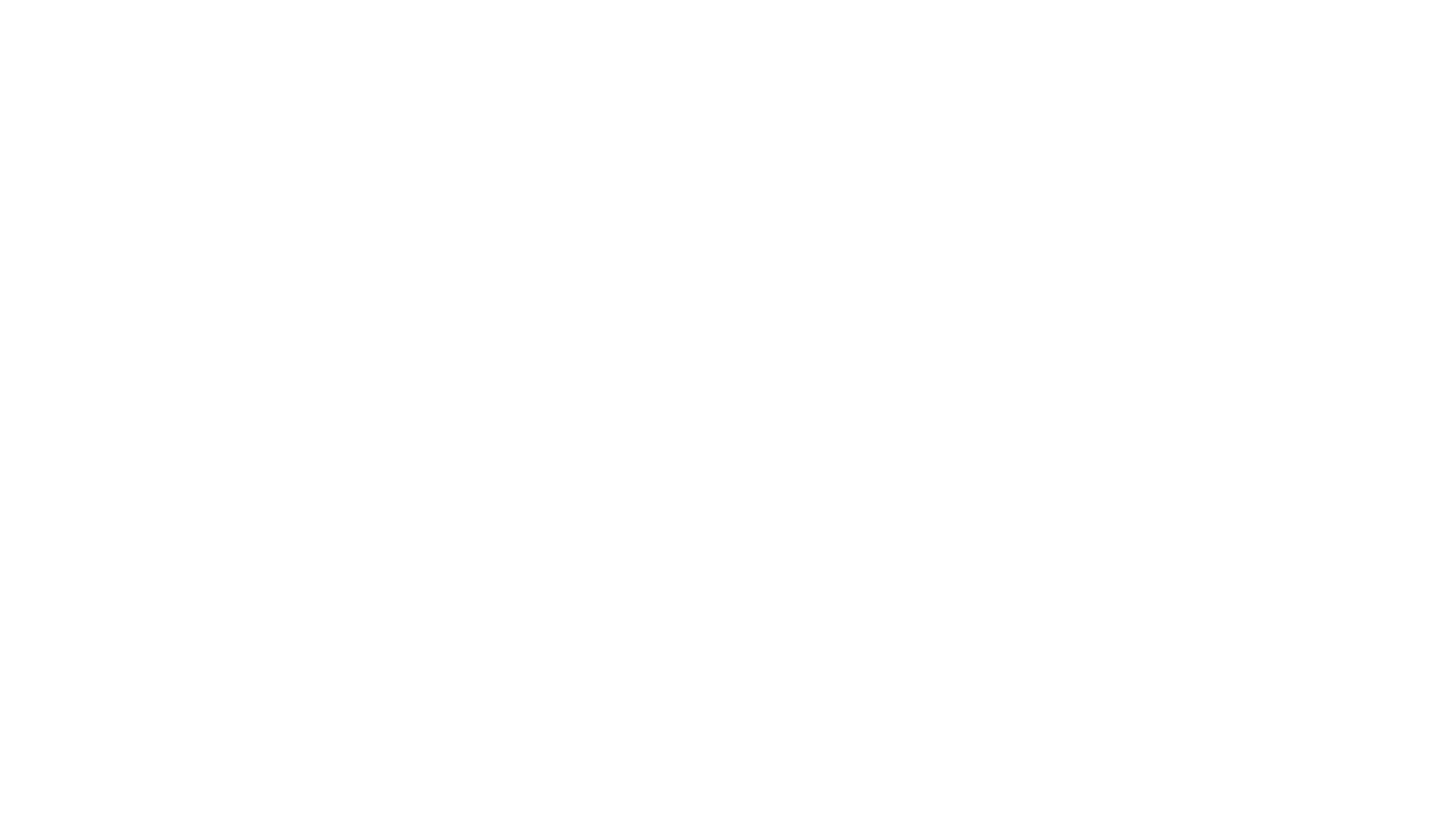 How to structure conversations to maximize positive neurochemistry
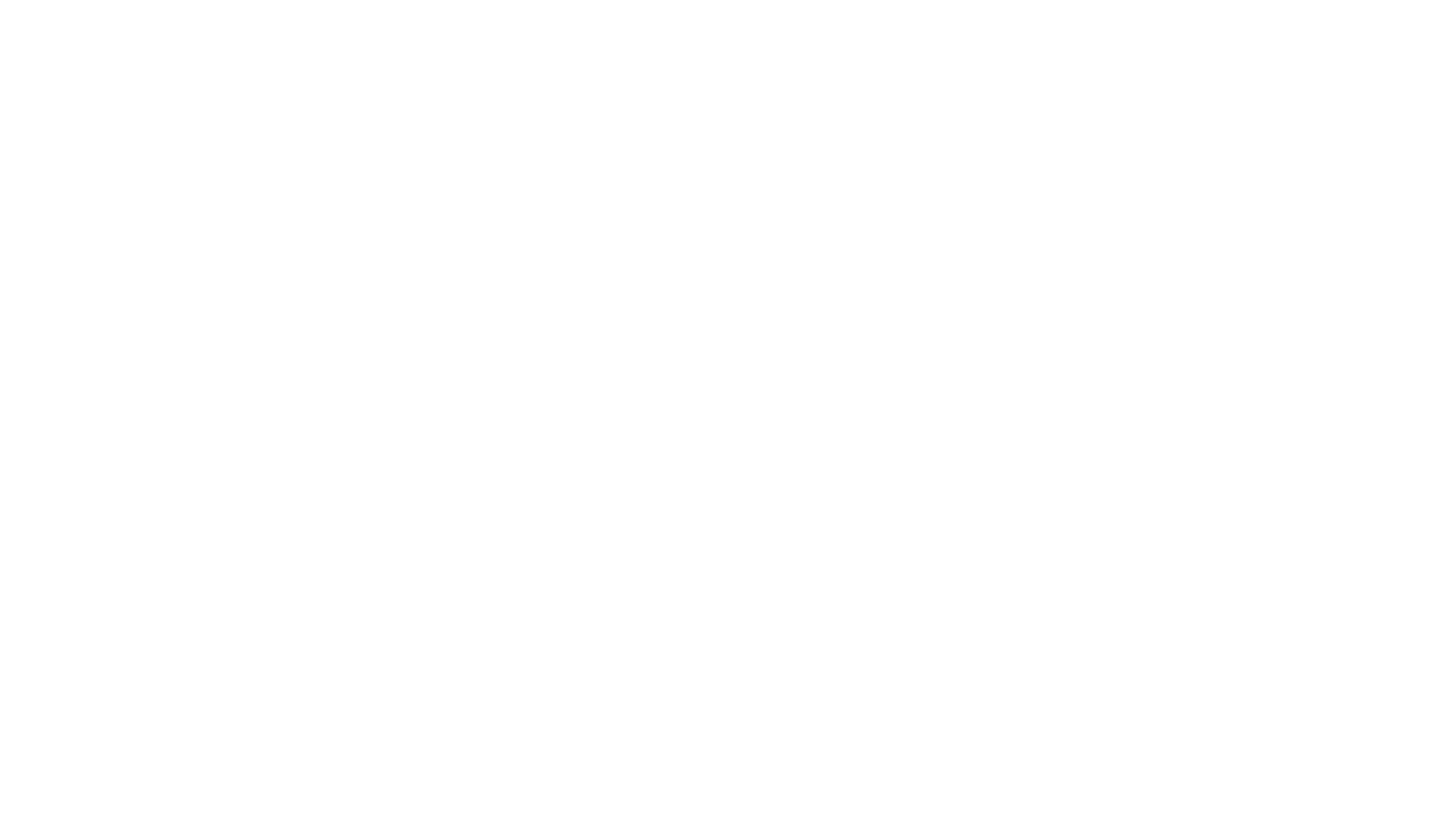 How to structure conversations to maximize positive neurochemistry
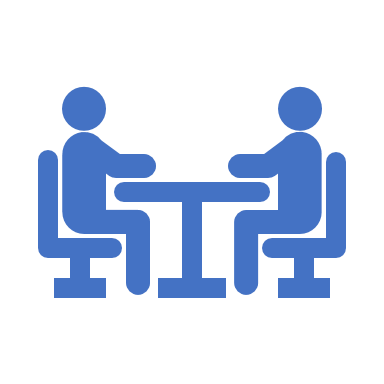 Cortisol vs Oxytocin
How to structure Conversations to maximize positive neurochemistry.
“When we face criticism, rejection or fear, when we feel marginalized or minimized, our bodies produce higher levels of cortisol, a hormone that shuts down the thinking center of our brains and activates conflict aversion and protection behaviors. We become more reactive and sensitive. 
We often perceive even greater judgment and negativity than actually exists. And these effects can last for 26 hours or more, imprinting the interaction on our memories and magnifying the impact it has on our future behavior. 
Cortisol functions like a sustained-release tablet – the more we ruminate about our fear, the longer the impact.”
https://hbr.org/2014/06/the-neurochemistry-of-positive-conversations
Behaviors that increase cortisol levels reduce what is called “Conversational Intelligence” or “C-IQ,” or a person’s ability to connect and think innovatively, empathetically, creatively and strategically with others. 

Behaviors that spark oxytocin, by contrast, raise C-IQ.

But oxytocin metabolizes more quickly than cortisol, so its effects are less dramatic and long-lasting.
How to structure Conversations to maximize positive neurochemistry.
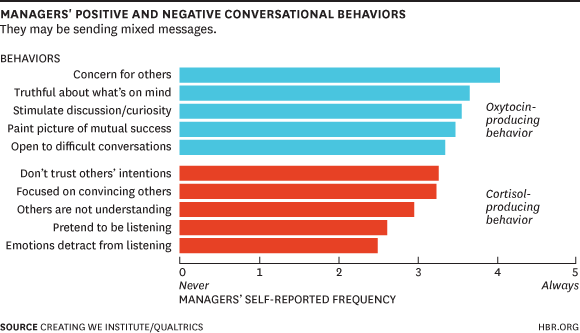 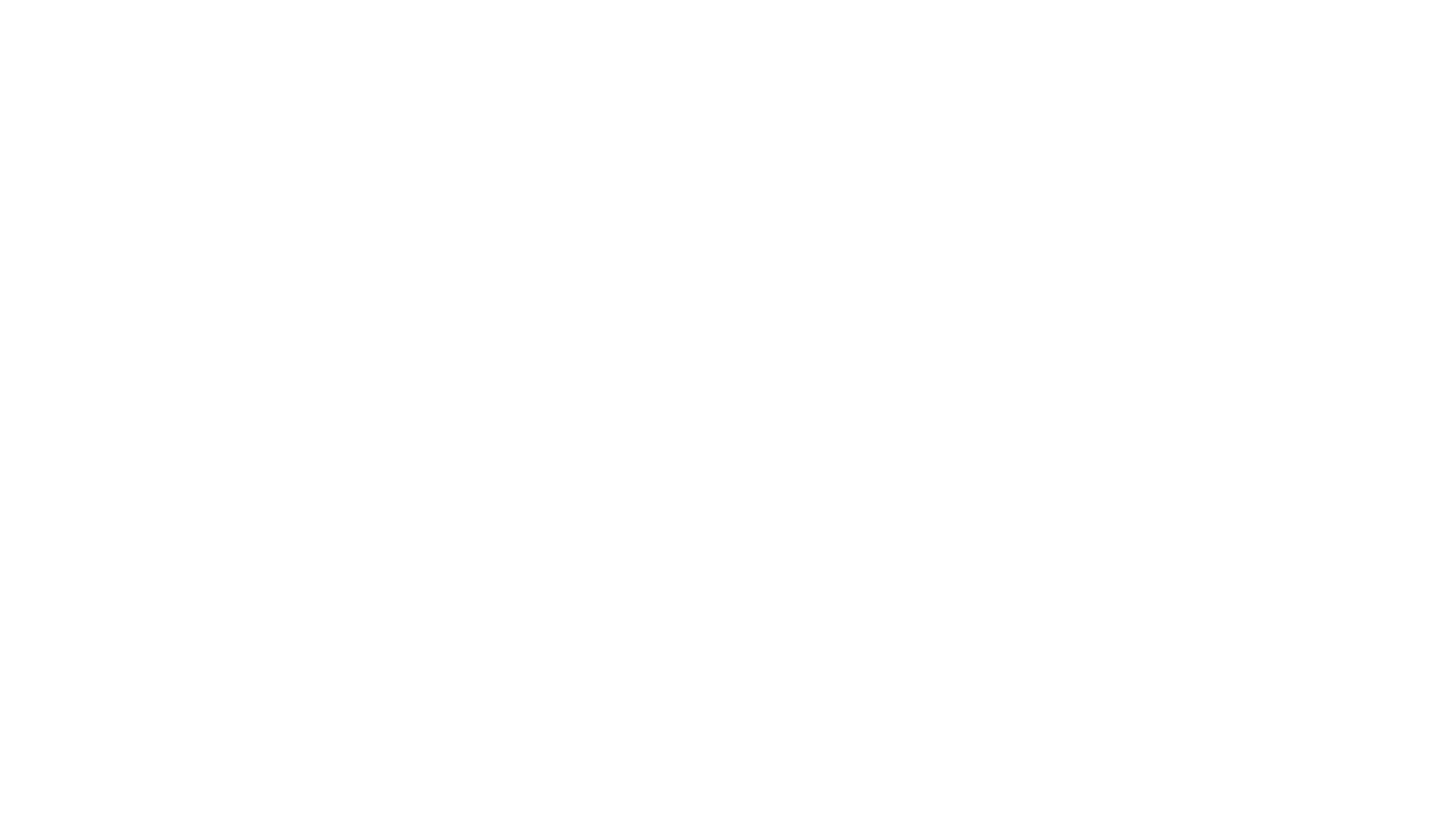 What happens to your brain when you negotiate about money
What happens to your brain when you negotiate about money.
The nucleus accumbens is a brain structure that is part of our pleasure and reward system. It activates our motivation and allows willpower to translate into action. It has an essential role in learning and memory, in laughter, fear, aggression, addictions, the placebo effect, sex, food intake.
What happens to your brain when you negotiate about money.
https://blog.cognifit.com/nucleus-accumbens/
A money game and brain activity
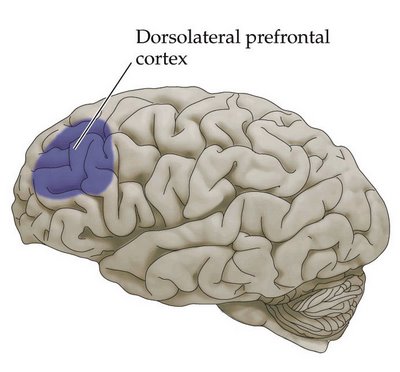 When a responder receives a proposal on how to split the money, it fires his dorsolateral prefrontal cortex. 
This region of the brain is what makes us self-aware, reflective beings and helps us solve complex problems. So it makes sense that it activates when we are evaluating a financial decision.
A money game and brain activity
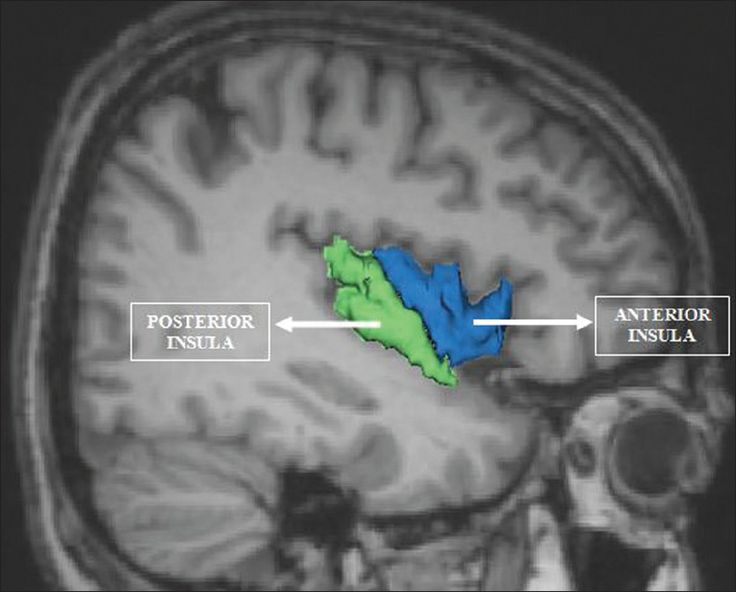 When responders were offered an unfair proposal, another part of the brain activated, the anterior insula, which is part of the emotional wiring of the brain, involved in making us feel anxiety, pain, even hunger. 
The anterior insula has what’s known as “spindle cells” that are more commonly found in the digestive system. 
“Gut feeling”
Where is this going?
Some hedge funds are exploring whether to use brain scans in evaluating prospective job candidates to see whether they are more risk averse or risk seeking. 
And the day may come when the brain scans of negotiators, arbitrators, and mediators, are scrutinized to see whether an individual is predisposed to making decisions that are rational or more subject to emotions. 
“Getting to yes” may mean taking an MRI first.
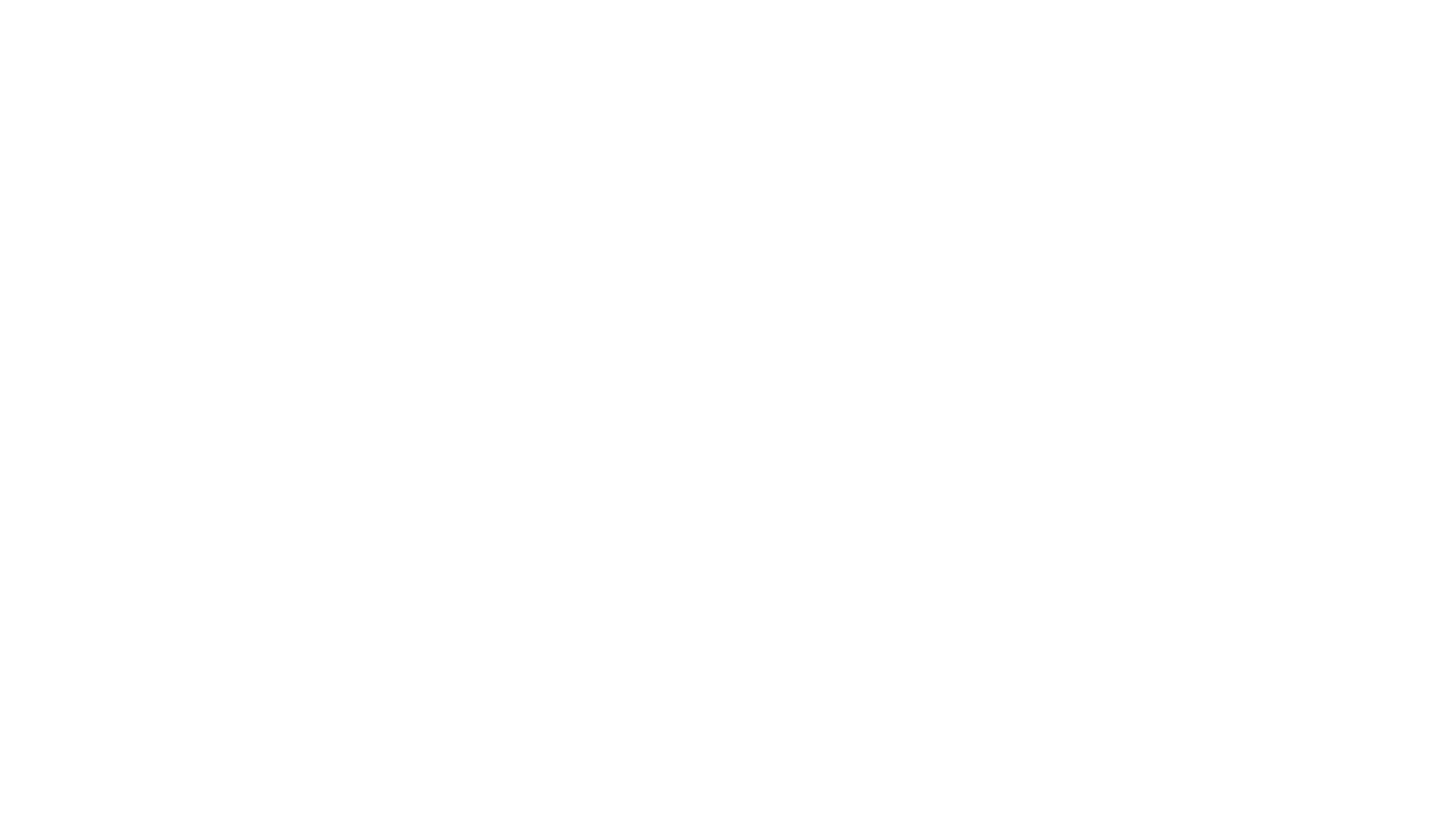 How to best exercise your brain
How to best exercise your brain.
Use it
Challenging and novel brain exercises can be used to protect and strengthen your mind.
Take Care of Your Body
Healthy behaviors include not smoking, maintaining a healthy BMI, regularly exercising, consuming lots of vegetables and fruits, and consuming a low to moderate amount of alcohol.
Socialize
People who are socially active are at a lower risk of developing dementia and Alzheimer's disease.
Meditate
Studies suggest that mindfulness meditation can help engage new neural pathways, resulting in improved self-observational skills and increased mental flexibility.
Research has also shown that meditation can help improve attention, focus, empathy, immunity, and might even increase the capacity of working memory.
https://www.verywellmind.com/brain-exercises-to-strengthen-your-mind-2795039
To learn more …
https://hbr.org/product/harvard-business-review-special-issue-the-brain-science-behind-business/BR1907-MAG-ENG
https://www.entrepreneur.com/article/311895
http://designbeep.com/2013/02/22/the-science-behind-a-business-card/
https://hbr.org/2012/01/the-science-behind-the-smile
https://www.superoffice.com/blog/science-based-selling/
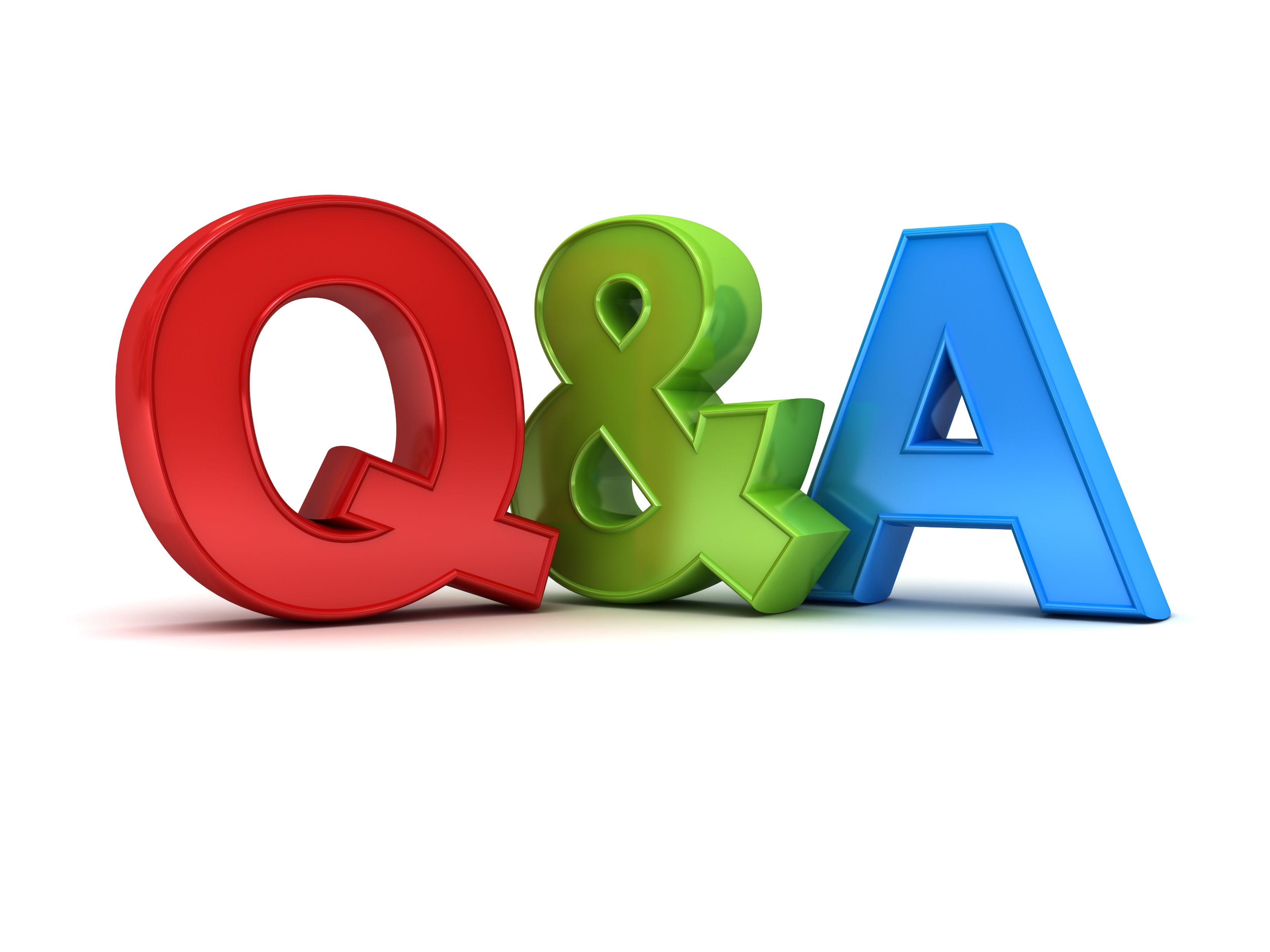 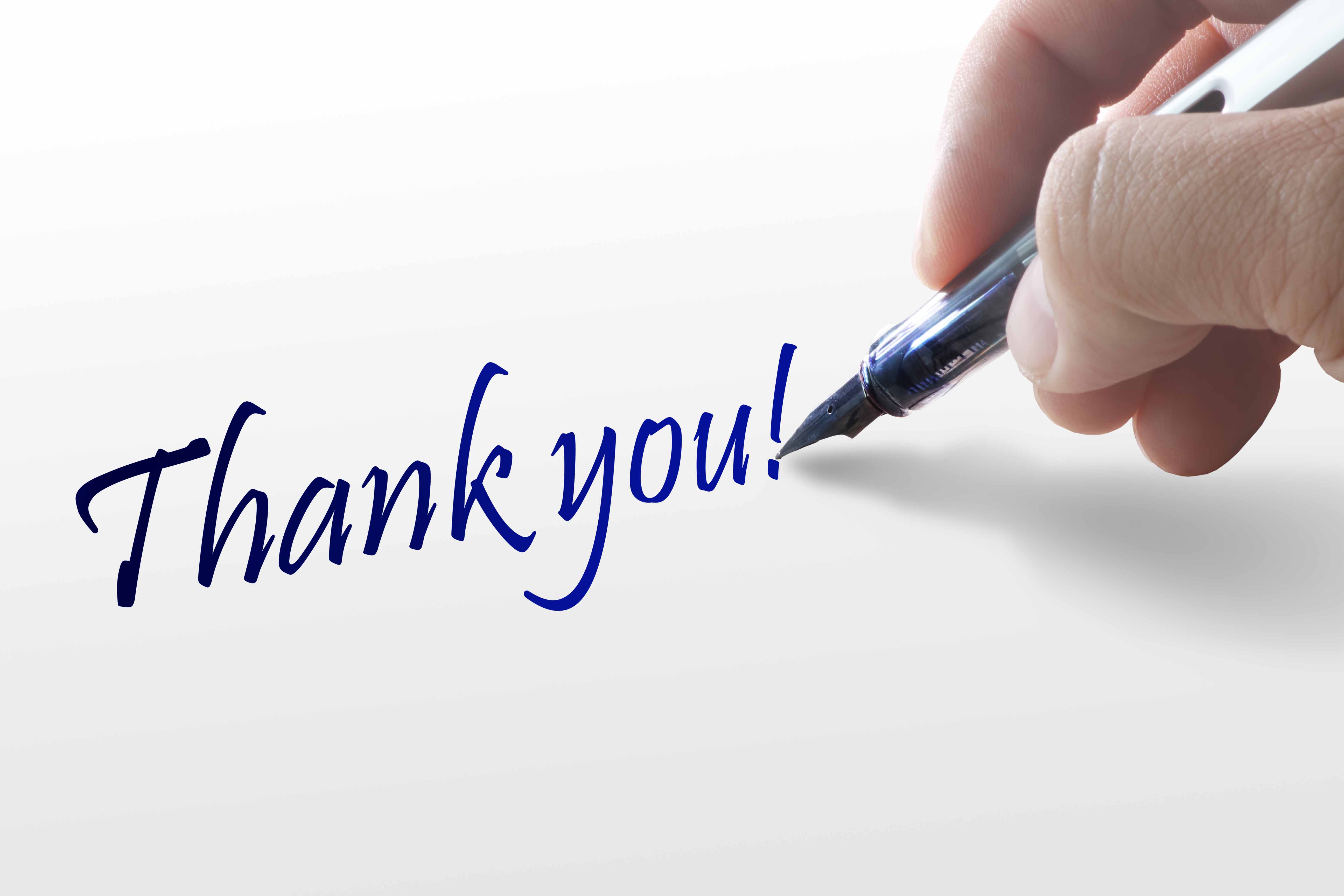